Produire ensemble en Méditerranée : Co-développement et filières territorialisées
Séquence 2 : filière de l’élevage

Philippe AME, Bureau de Coopération Technique Elevage (France)
Guilhem BROUZES, Responsable filière reproducteurs, COOPEX Montbéliarde (France)
Fabien CHAMPION,  Institut de l'Elevage, département Economie - Service Economie des filières (France)
Karim DAOUD, Vice-président du Syndicat des Agriculteurs de Tunisie, Président du Groupement des Eleveurs de la Race Tarentaise (Tunisie)
Dominique Guineheux, Président de la Commission du Commerce Extérieur d’INTERBEV (Interprofession Bétail et Viande)

Animation : Sébastien ABIS, Administrateur, CIHEAM
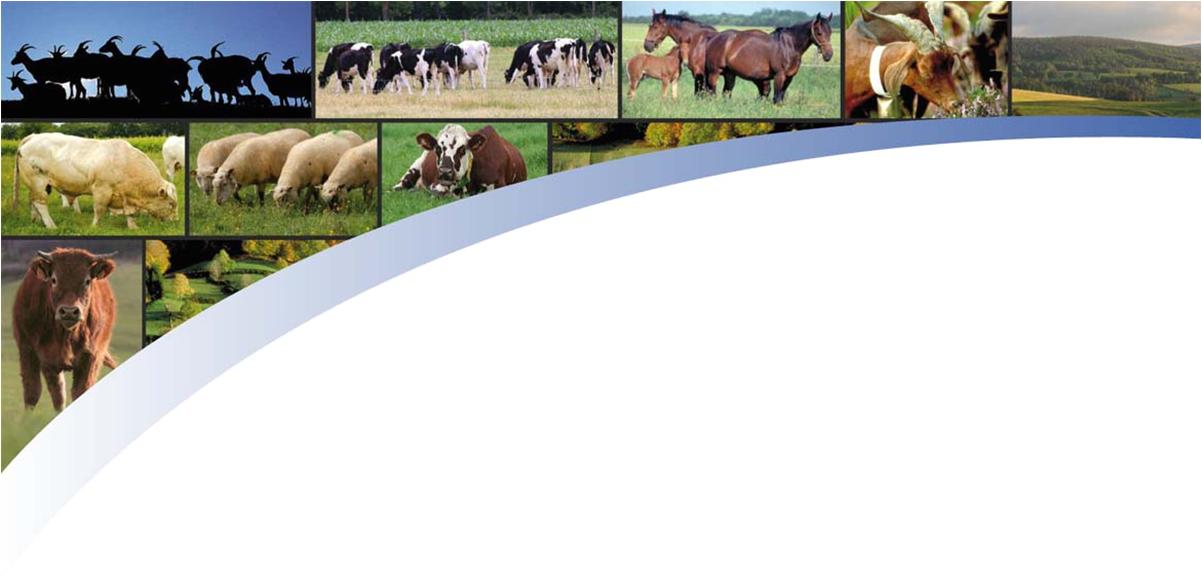 Produire ensemble en Méditerranée :        co-développement et filières territorialisées
Quels défis à relever dans les filières élevage ? Focus sur les secteurs bovins.
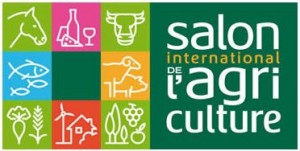 Fabien Champion
Chef de projet – Institut de l’Elevage
Filière laitière : des évolutions contrastées
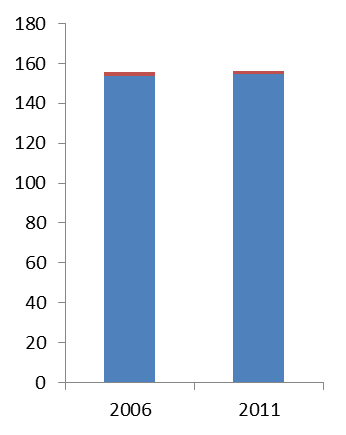 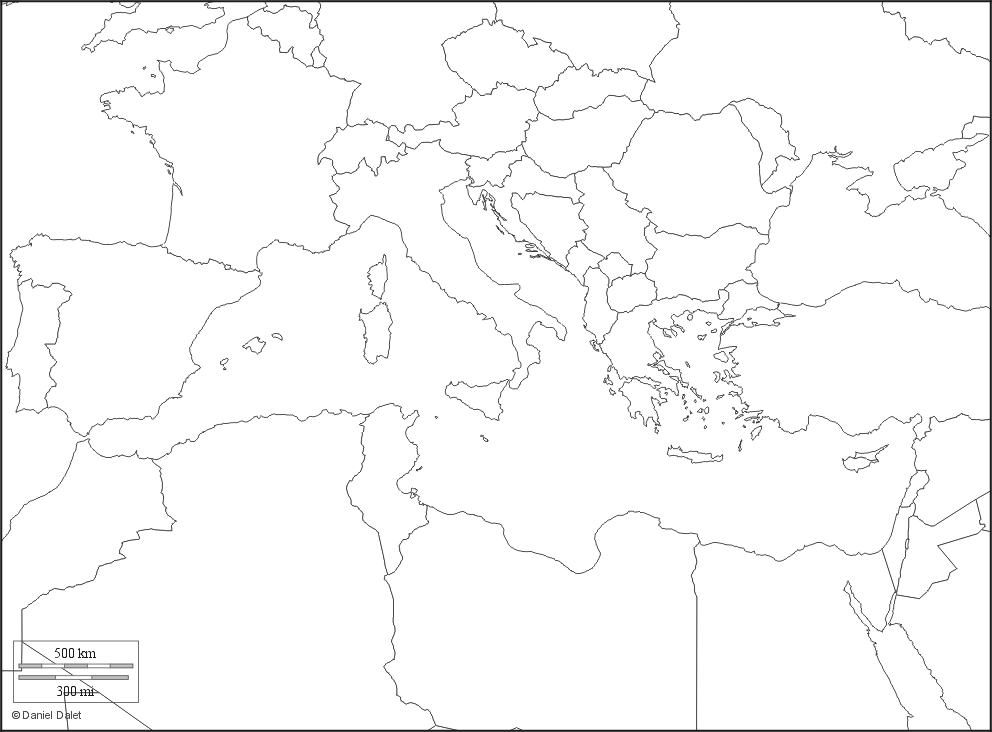 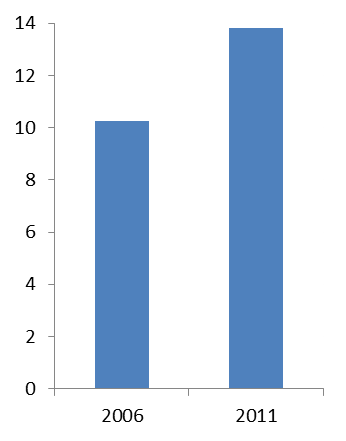 En millions de tonnes éq. lait. Echelle différente pour l’UE.
Union européenne
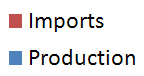 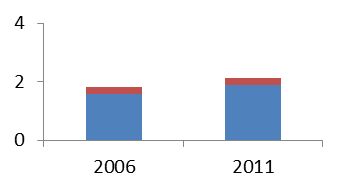 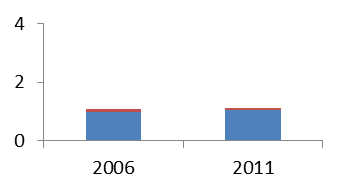 Turquie
Maroc
Tunisie
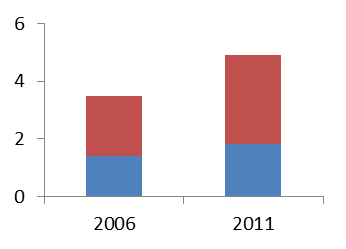 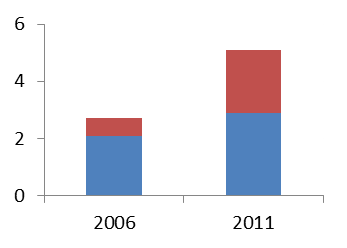 Source : GEB-Institut de l’Elevage d’après FIL, FAO et sources nationales.
Algérie
Egypte
Filière laitière : des politiques historiquement contrastées
Pour faire face à des coûts de production importants en élevage, les gouvernements ont choisi 2 stratégies opposées :

Des stratégies pro-consommateur (Algérie, Egypte) : facilitation des imports et abaissement du prix au détail

Des stratégies pro-producteur (Turquie, Tunisie, Maroc) : limitation des imports et maintien du prix du détail
  Meilleure incitation à la production


  Plus faible réactivité par rapport à la demande
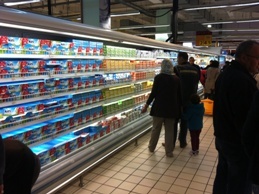 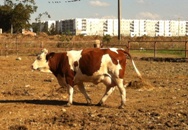 Filière laitière : des avancées récentes communes…
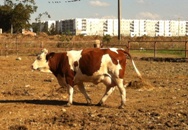 Généralisation de politiques pro-producteurs

Fin de l’embargo ESB et redémarrage des importations de génétique européenne

Structuration de l’aval et progression de la collecte
Relance de la production, notamment autour d’unités modernes de grande taille            ( > 50 têtes).
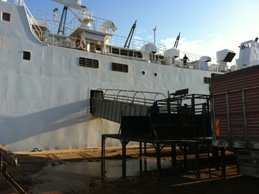 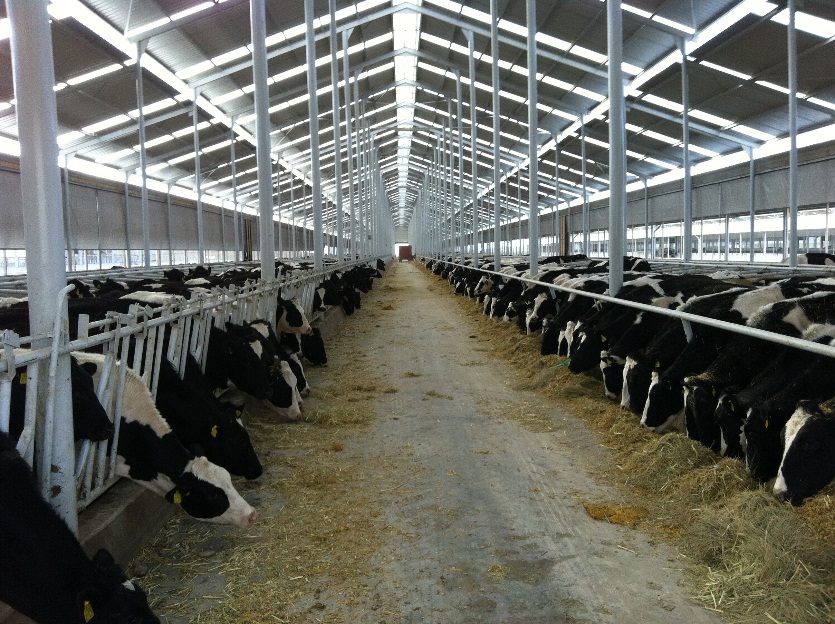 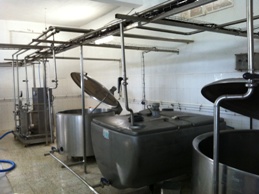 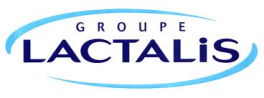 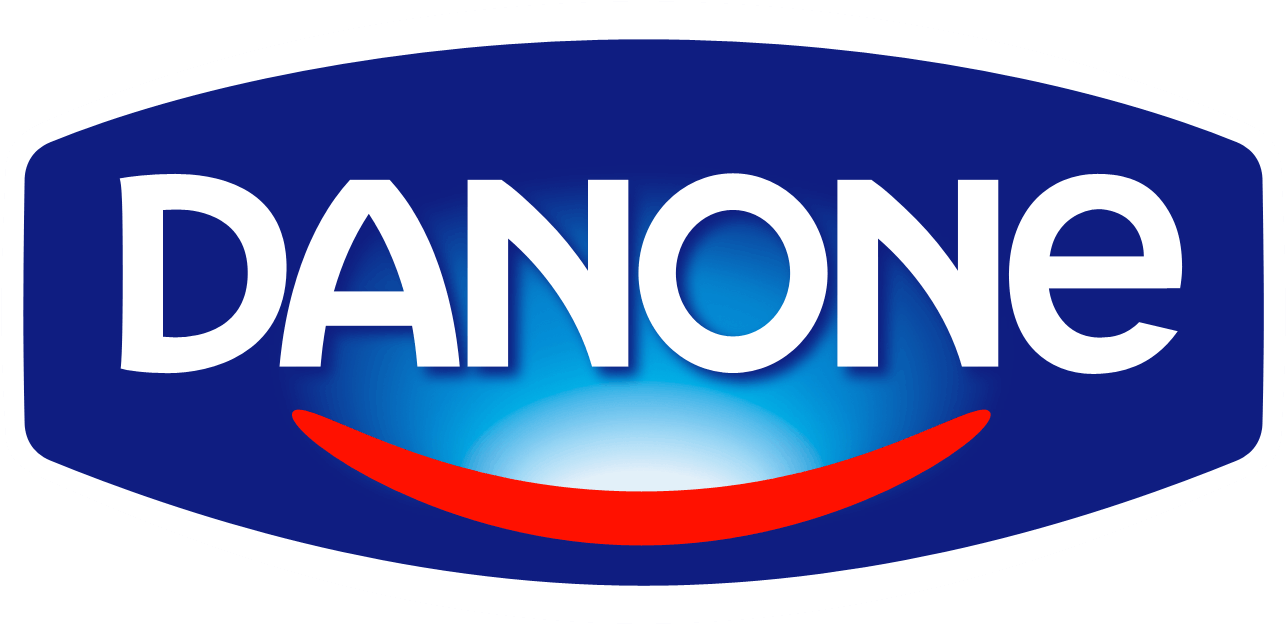 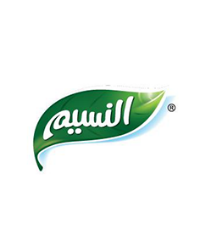 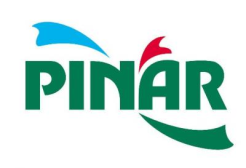 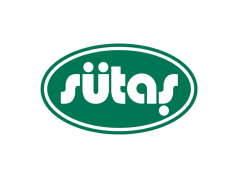 Ex : élevage de 1 200 VL à Kayseri, Turquie
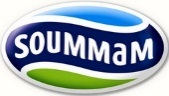 … mais aussi des défis communs
Le faible accès des petits producteurs à ce     	cercle vertueux

	Le manque d’accès généralisé au capital

	Le manque d’accès généralisé à la formation

	Le manque de ressources fourragères
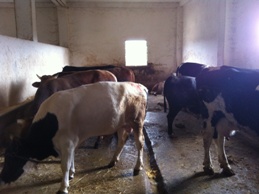 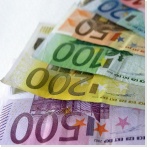 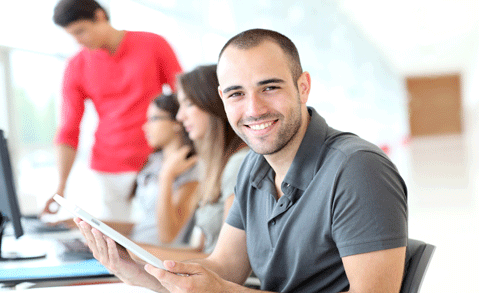 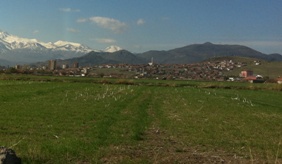 Filière viande bovine : des besoins croissants à couvrir
Source : GEB-Institut de l’Elevage d’après USDA, douanes et FAO. Chiffres 2012.
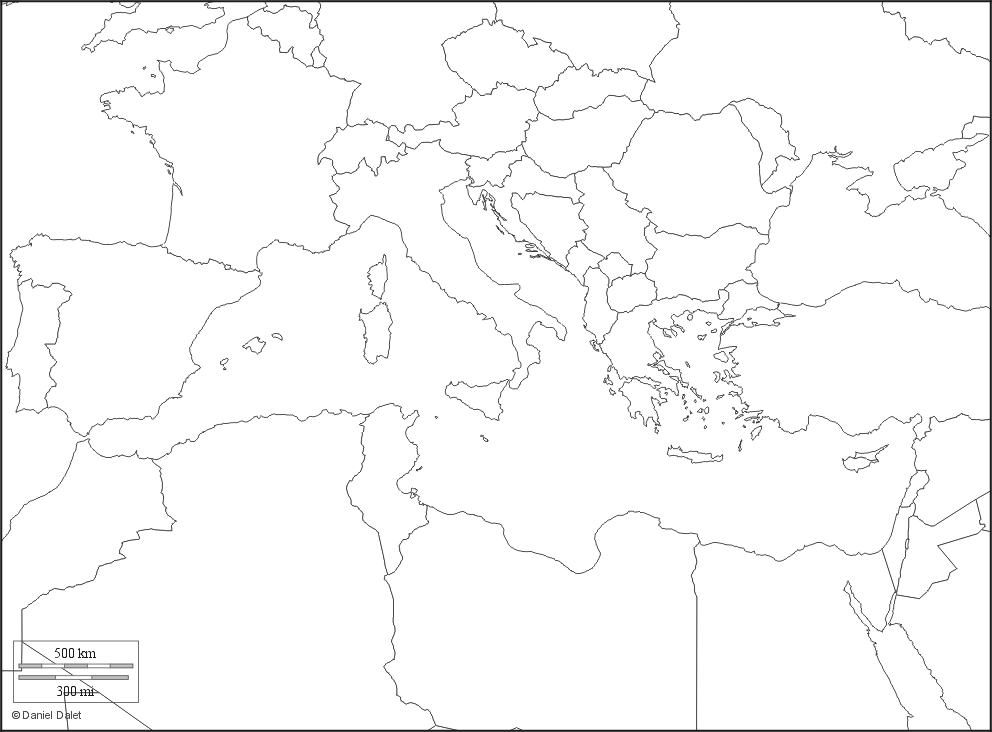 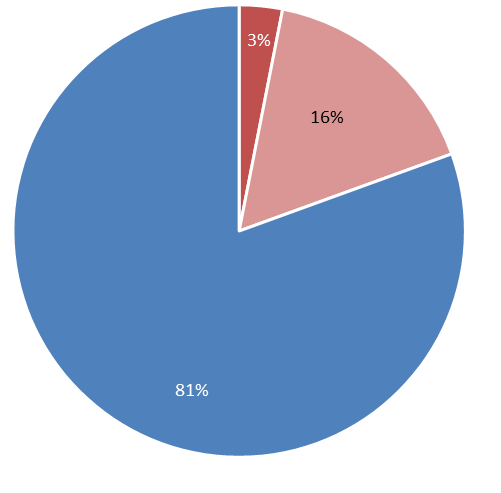 Bosnie-H.
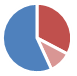 Turquie
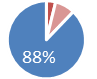 Albanie
Tunisie
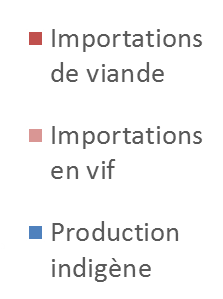 Maroc
Liban
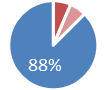 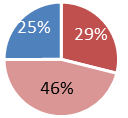 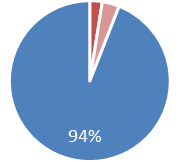 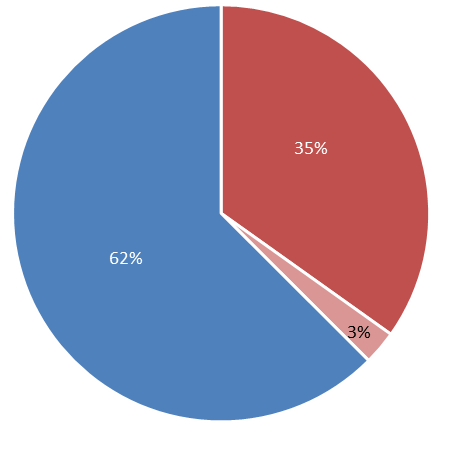 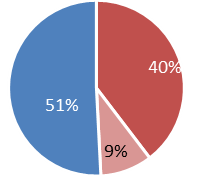 Libye
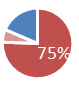 Egypte
Algérie
Filière viande bovine : un déficit structurel et des marchés fluctuants
Une production de viande fortement dépendante des marchés laitiers. Aujourd’hui : rétention des vaches.

	Des filières souvent désorganisées en aval : 	performance des outils, chaine du froid et spéculation.

	Une sensibilité sanitaire qui rend les échanges 	erratiques et perturbe le marché.

	Manque de formation, de capitaux et de ressources 	fourragères pour les élevages engraisseurs.
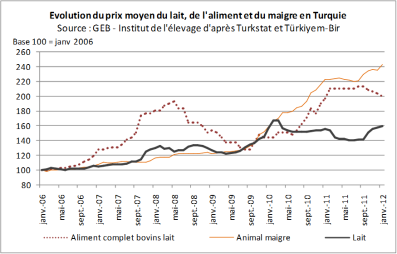 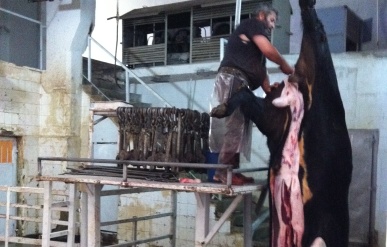 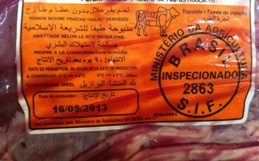 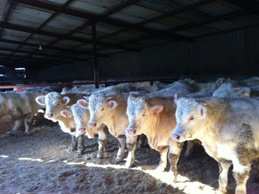 Quelles réponses peut apporter le co-développement euro-méditerranéen ? (1/2)
Un renforcement de la coopération euro-méditerranéenne sur :
 la formation et l’encadrement technique en élevage, 
Une offre de formation pléthorique au Nord, à adapter aux problématiques du Sud et de l’Est de la Méditerranée. 
Des modèles d’accompagnement technique à adapter pour tous types de publics.
le développement des cultures fourragères,  
Nécessaire renouvellement du modèle d’élevage bovin hors-sol. 
Interrogations critiques sur la gestion de l’eau.
l’investissement en élevage,
Des actions ciblées sur les petits producteurs pour la mise en valeur des terres.
l’organisation des filières autour de territoires ;
Renforcement des organisations professionnelles et des interprofessions. 
Des actions-pilotes régionales pour le décloisonnement des filières animales et végétales au niveau des territoires.
Quelles réponses peut apporter le co-développement euro-méditerranéen ? (2/2)
La poursuite du co-investissement dans les filières de transformation ;
Des initiatives couronnées de succès dans les filières laitières qui restent très limitées pour les viandes.

La régulation et la transparence des marchés (notamment viande) par :
L’adoption d’un observatoire euro-méditerranéen de suivi des marchés ;
Autant pour les filières animales que végétales (anticipation des décapitalisations brutales).
La consolidation d’un marché euro-méditerranéen stable, destiné à gérer la volatilité des marchés des produits animaux, devenue structurelle.
Ex : la sécurisation de filières euro-méditerranéennes pour la viande bovine et les animaux vivants, dans un contexte où le seul cheptel des PSEM peinera à répondre à la demande locale.
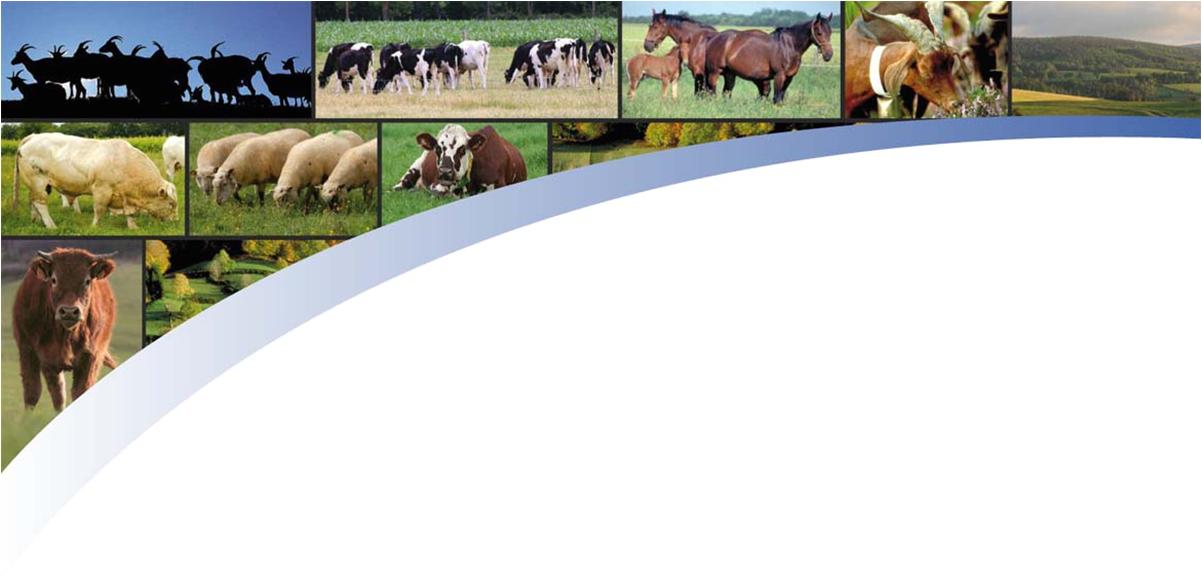 Merci pour votre attention !
Produire ensemble en Méditerranée : Co-développement et filières territorialisées
Séquence 2 : filière de l’élevage

Philippe AME, Bureau de Coopération Technique Elevage (France)
Guilhem BROUZES, Responsable filière reproducteurs, COOPEX Montbéliarde (France)
Fabien CHAMPION,  Institut de l'Elevage, département Economie - Service Economie des filières (France)
Karim DAOUD, Vice-président du Syndicat des Agriculteurs de Tunisie, Président du Groupement des Eleveurs de la Race Tarentaise (Tunisie)
Dominique Guineheux, Président de la Commission du Commerce Extérieur d’INTERBEV (Interprofession Bétail et Viande)
Animation : Sébastien ABIS, Administrateur, CIHEAM
Produire ensemble en Méditerranée : Co-développement et filières territorialisées
clôture

Miguel Angel MORATINOS
Ancien Ministre des Affaires étrangères 
et de la Coopération (Espagne)